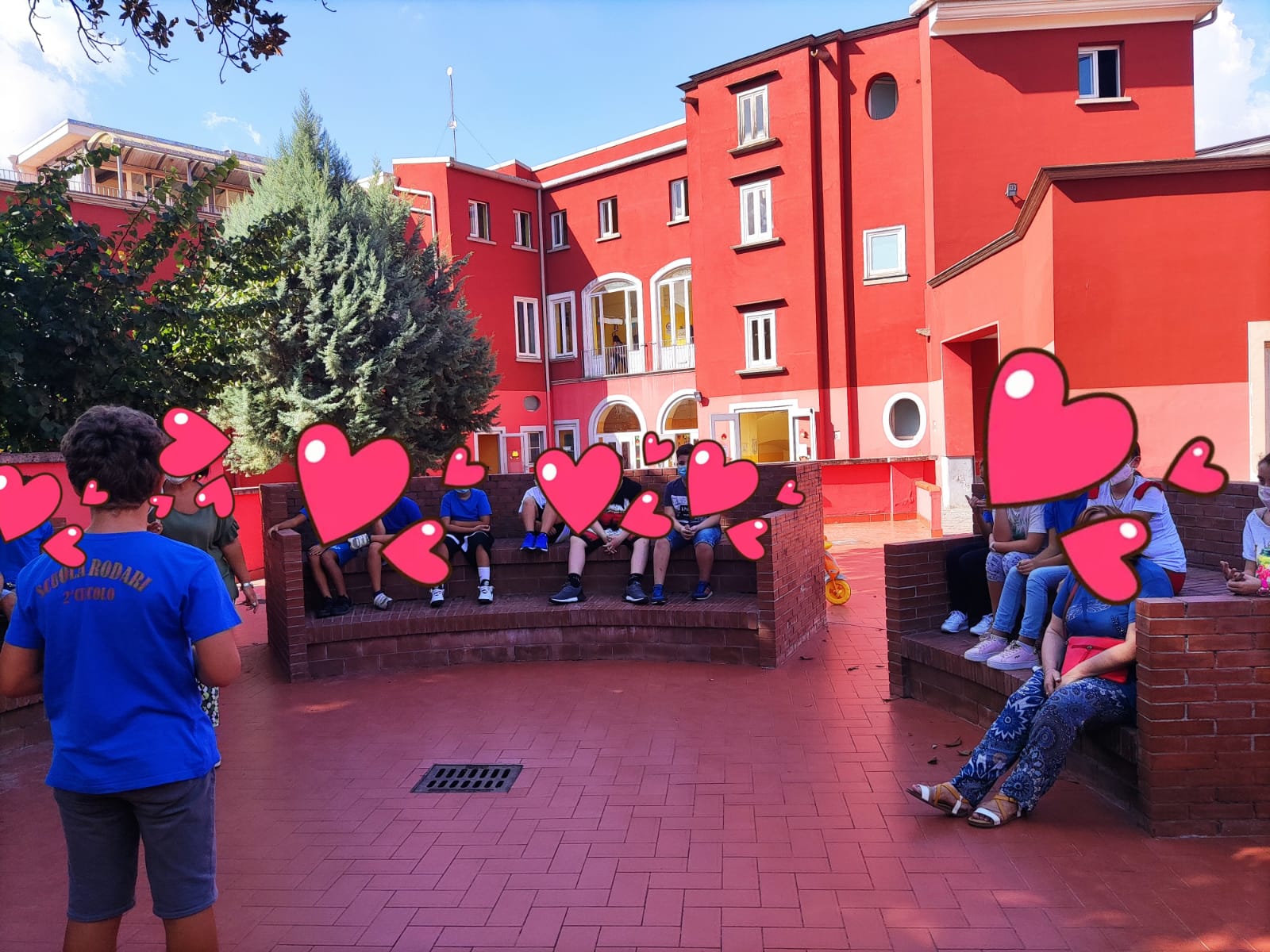 condanna
La classe 5 A plesso Rodari
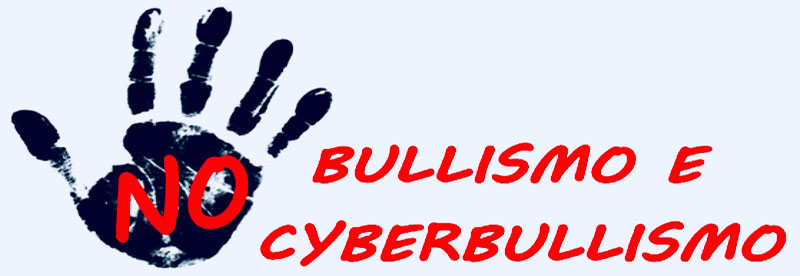 Questa foto di Autore sconosciuto è concesso in licenza da CC BY-SA-NC
Noi usiamo solo parole gentili perché ci rispettiamo tutti !
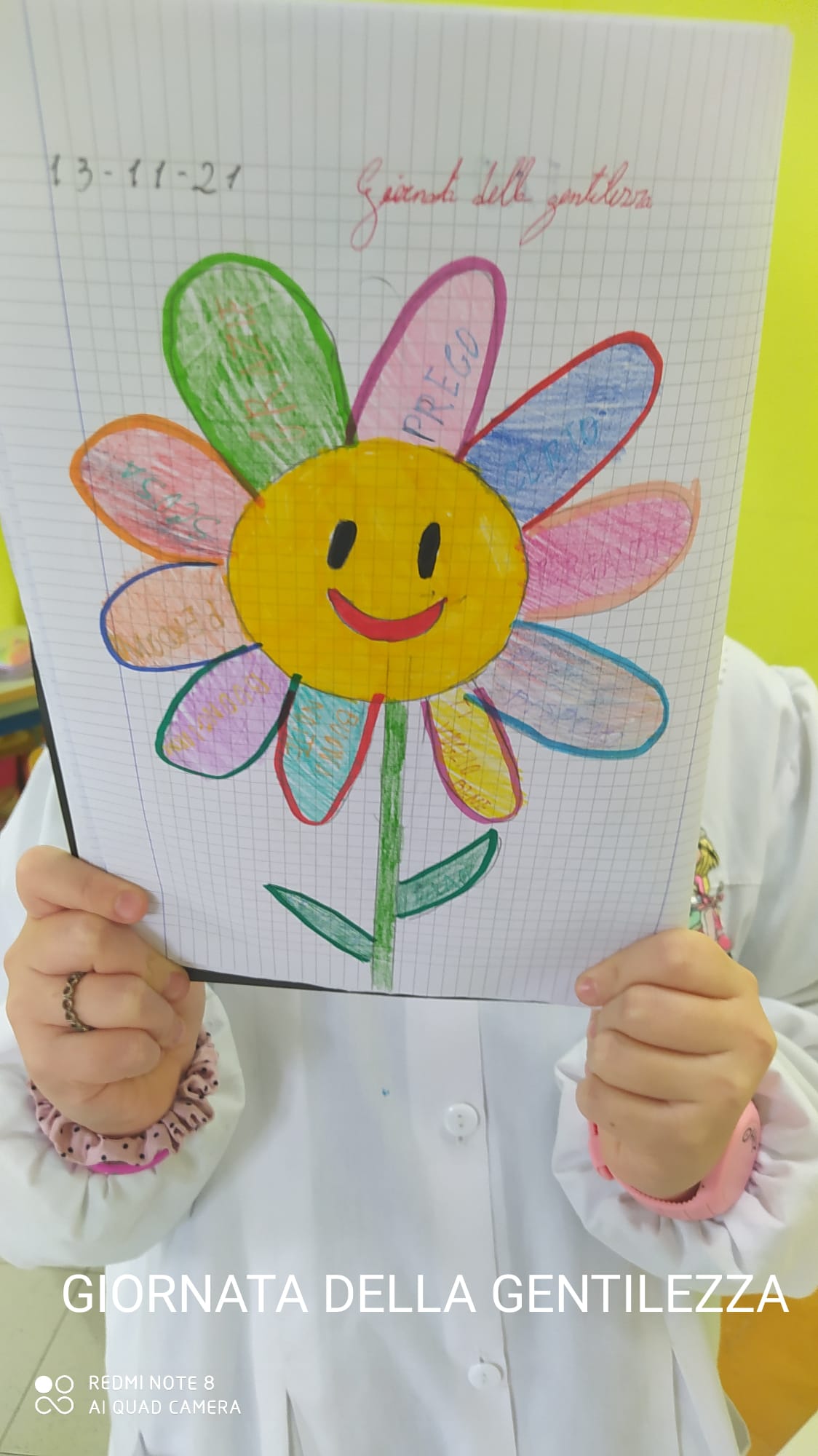 … e allora eccoci tutti a lavoro per 
celebrare le giornate dedicate al bullismo e cyberbullismo.
COME?
 Lavorando insieme, dando una mano a chi è in difficoltà perché la vita è a colori quando ciascuno di noi dona un pò di sé all’altro.
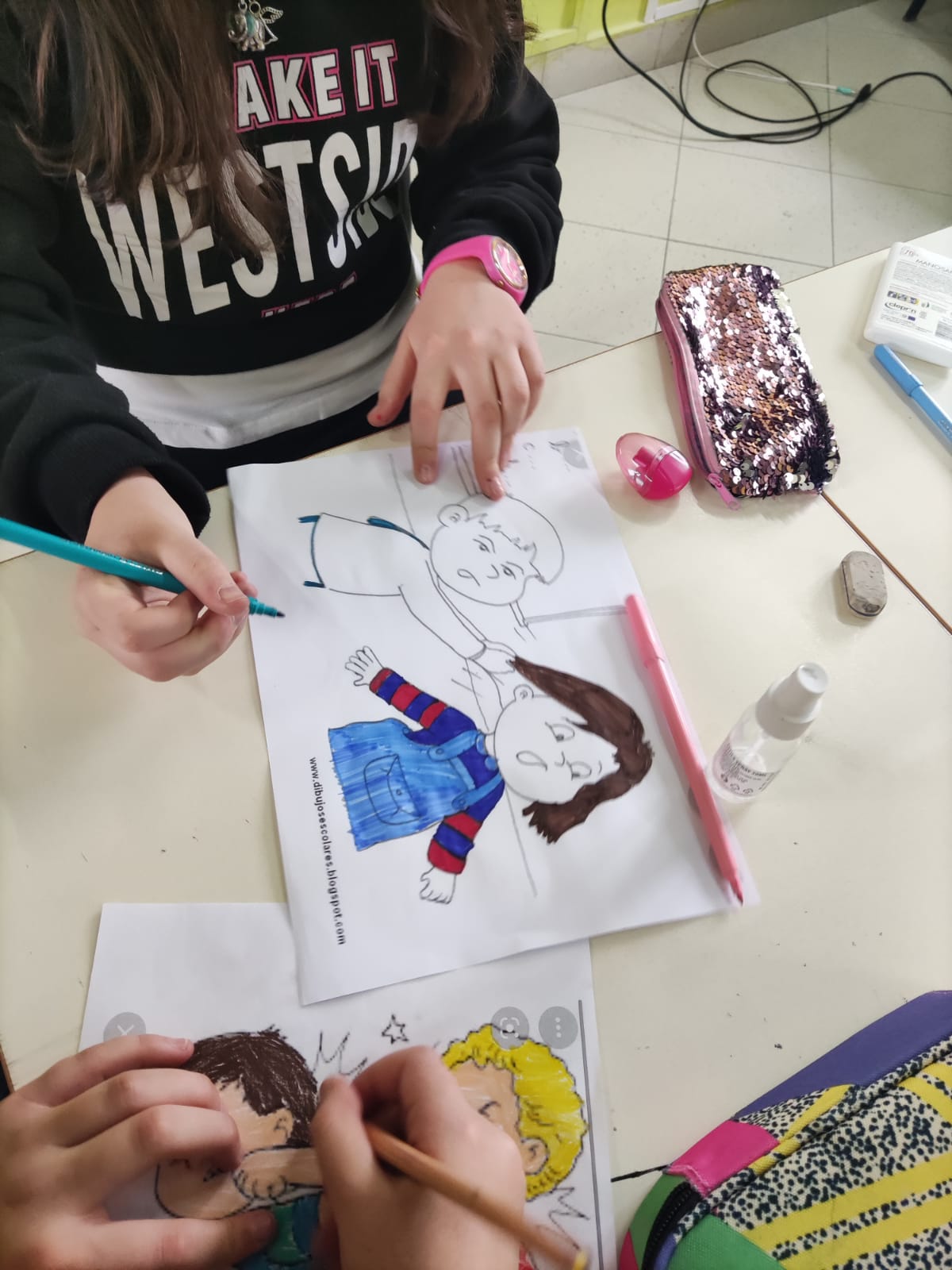 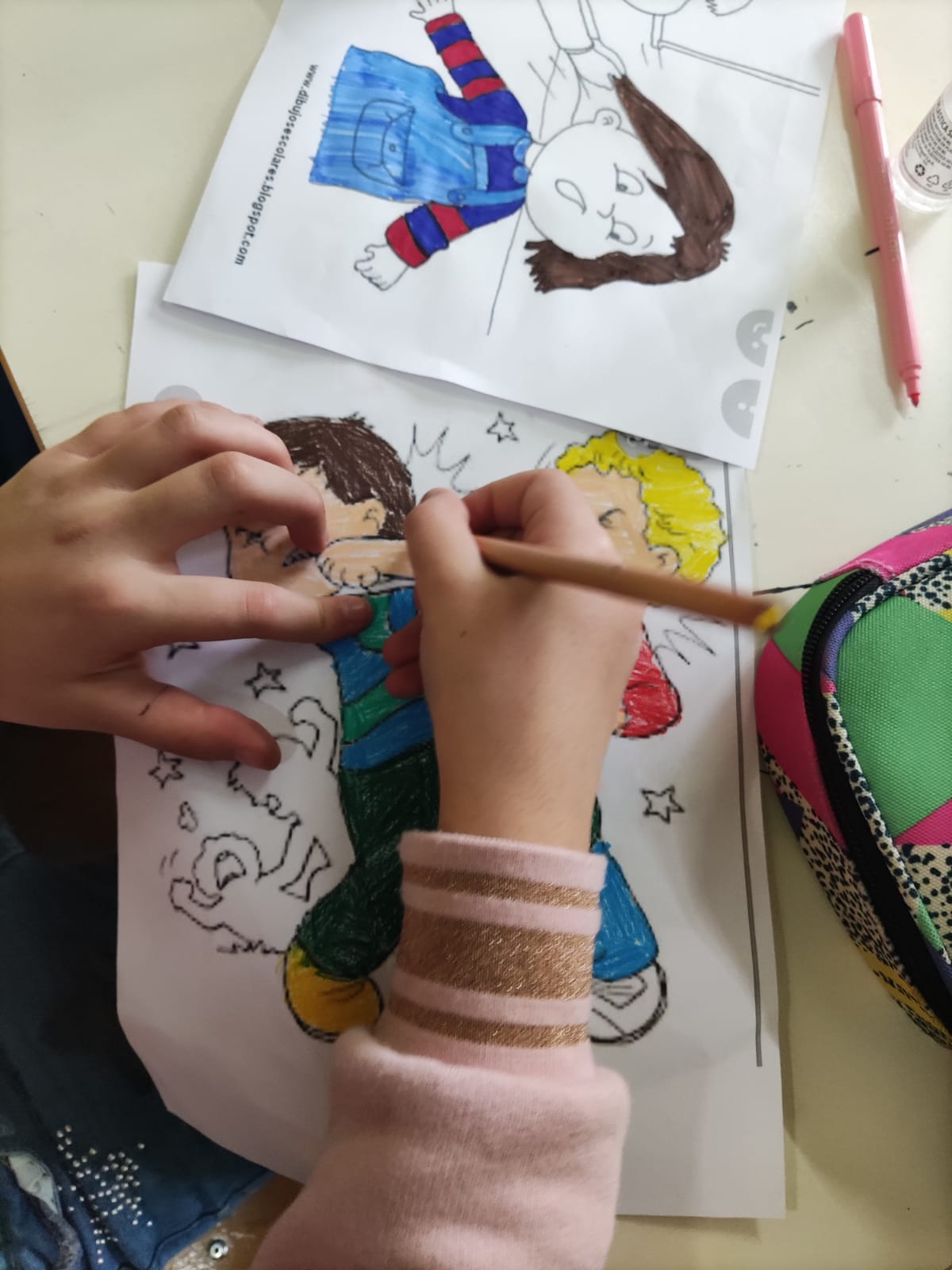 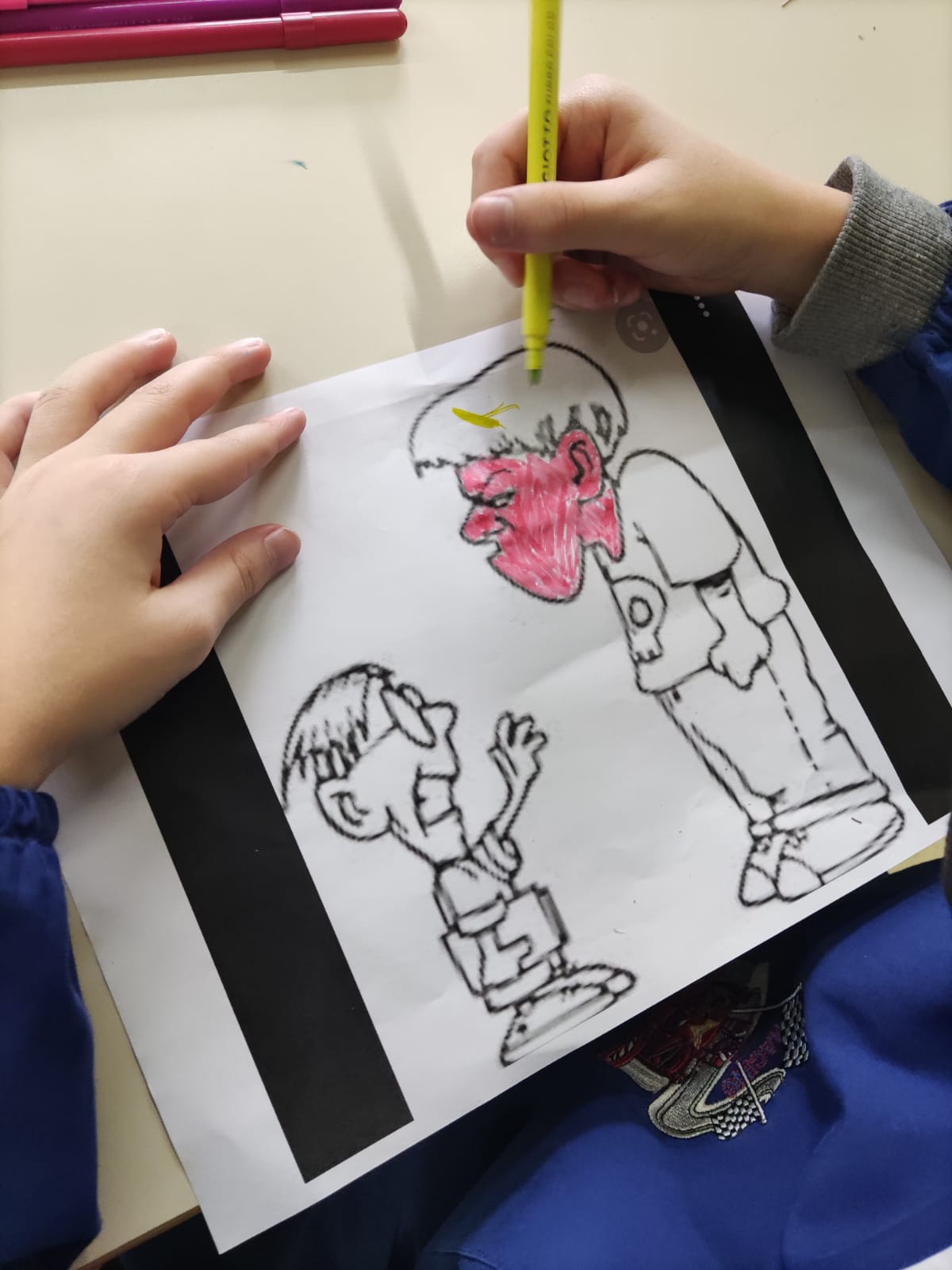 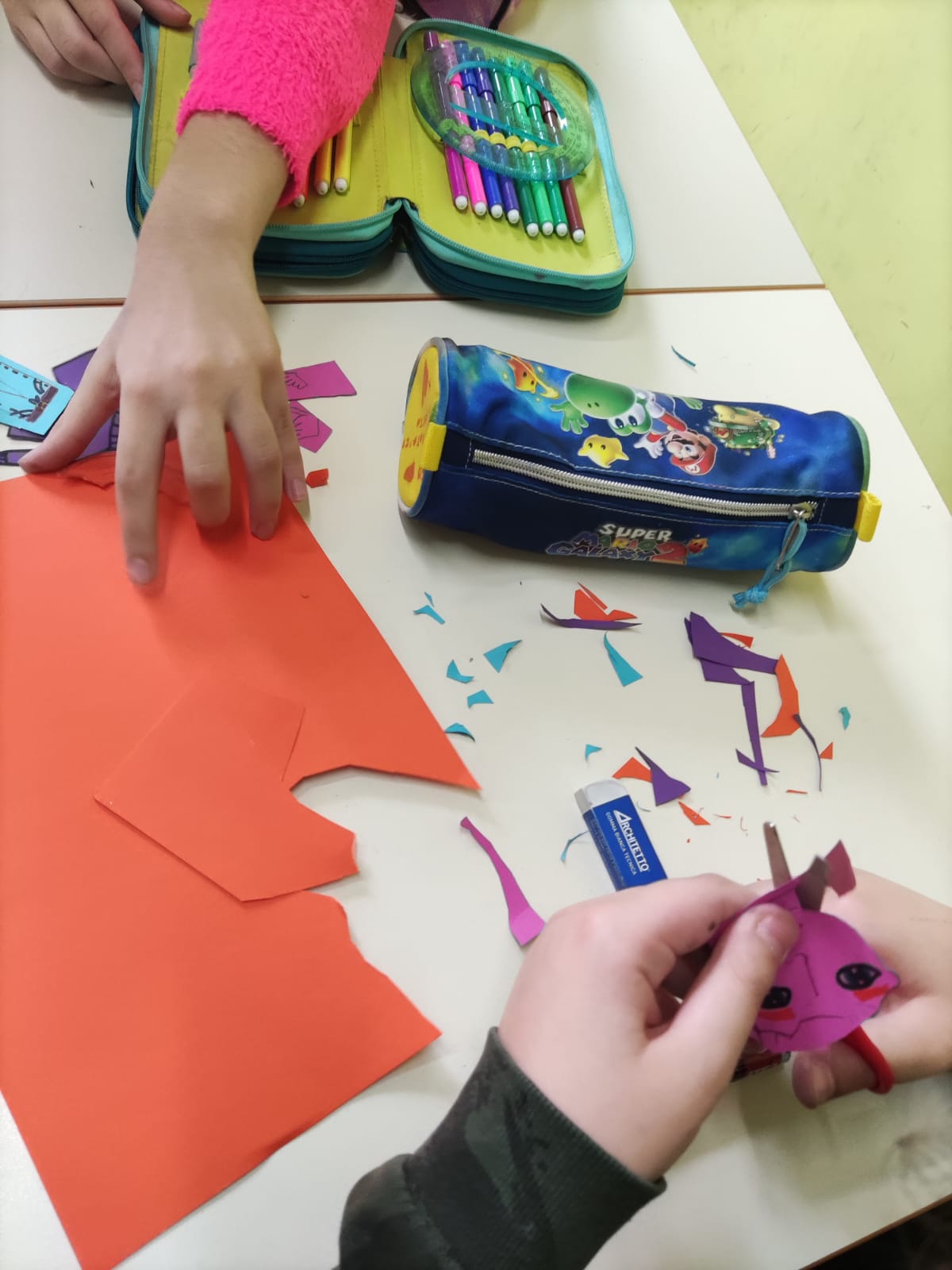 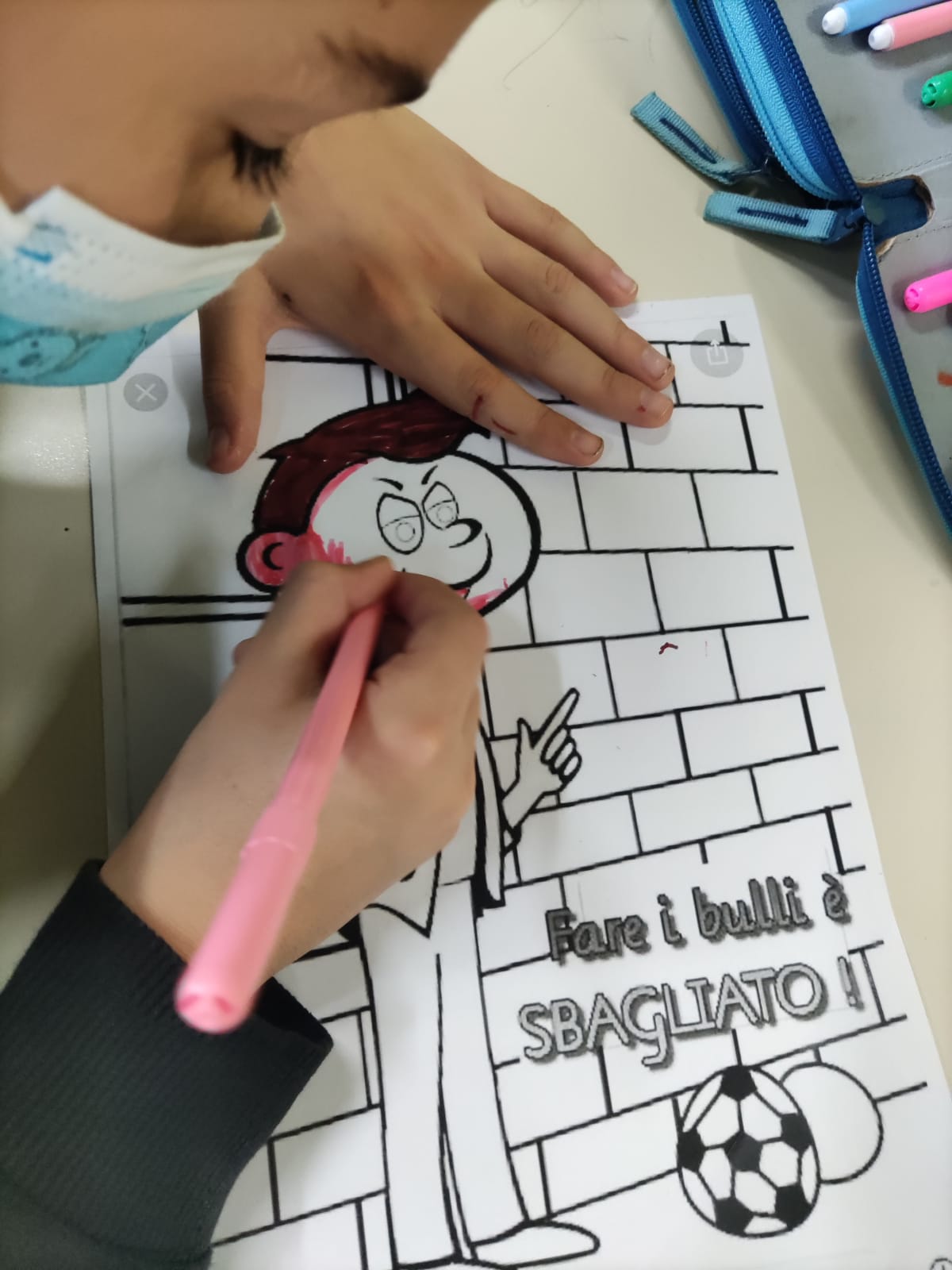 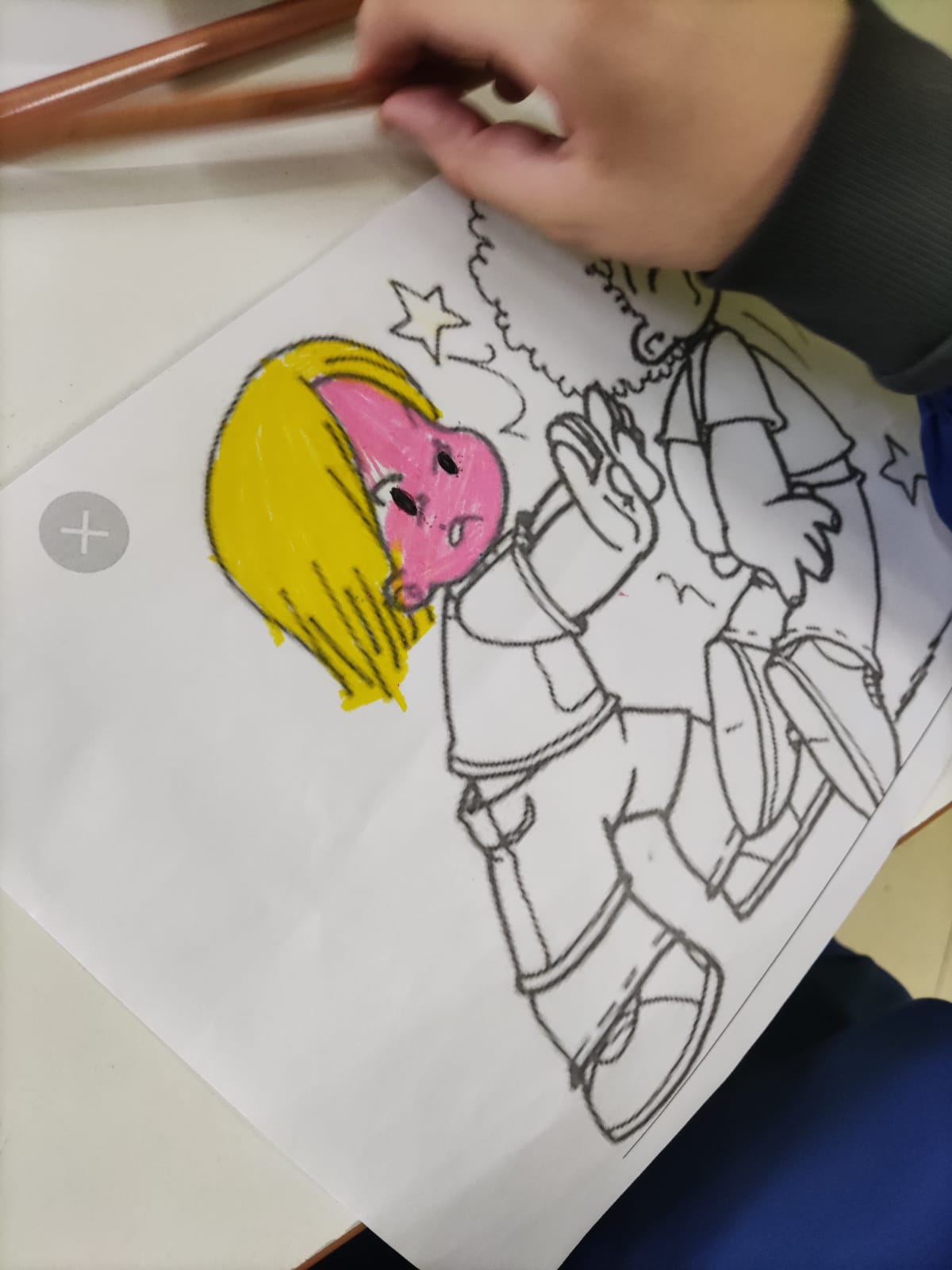 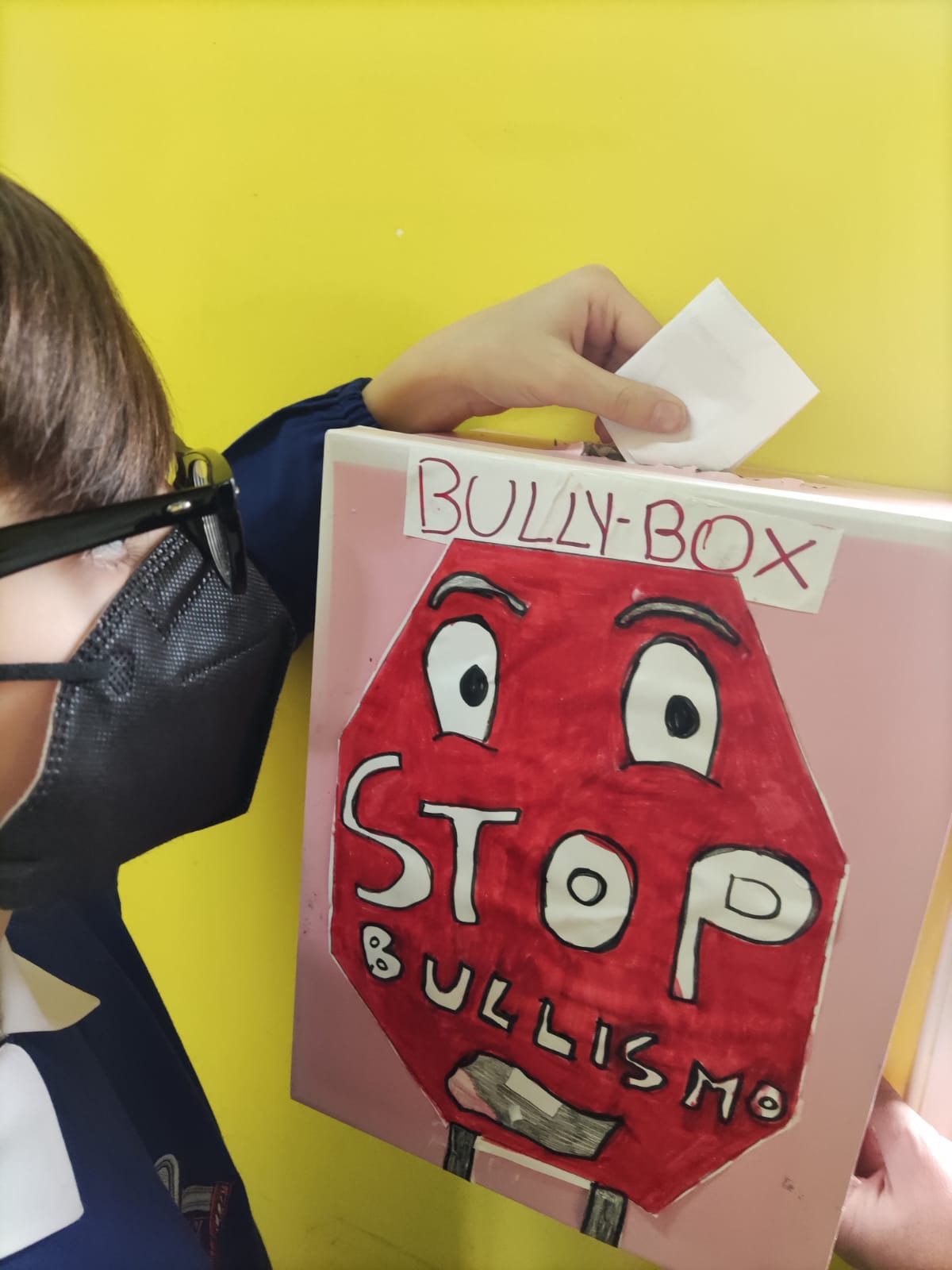 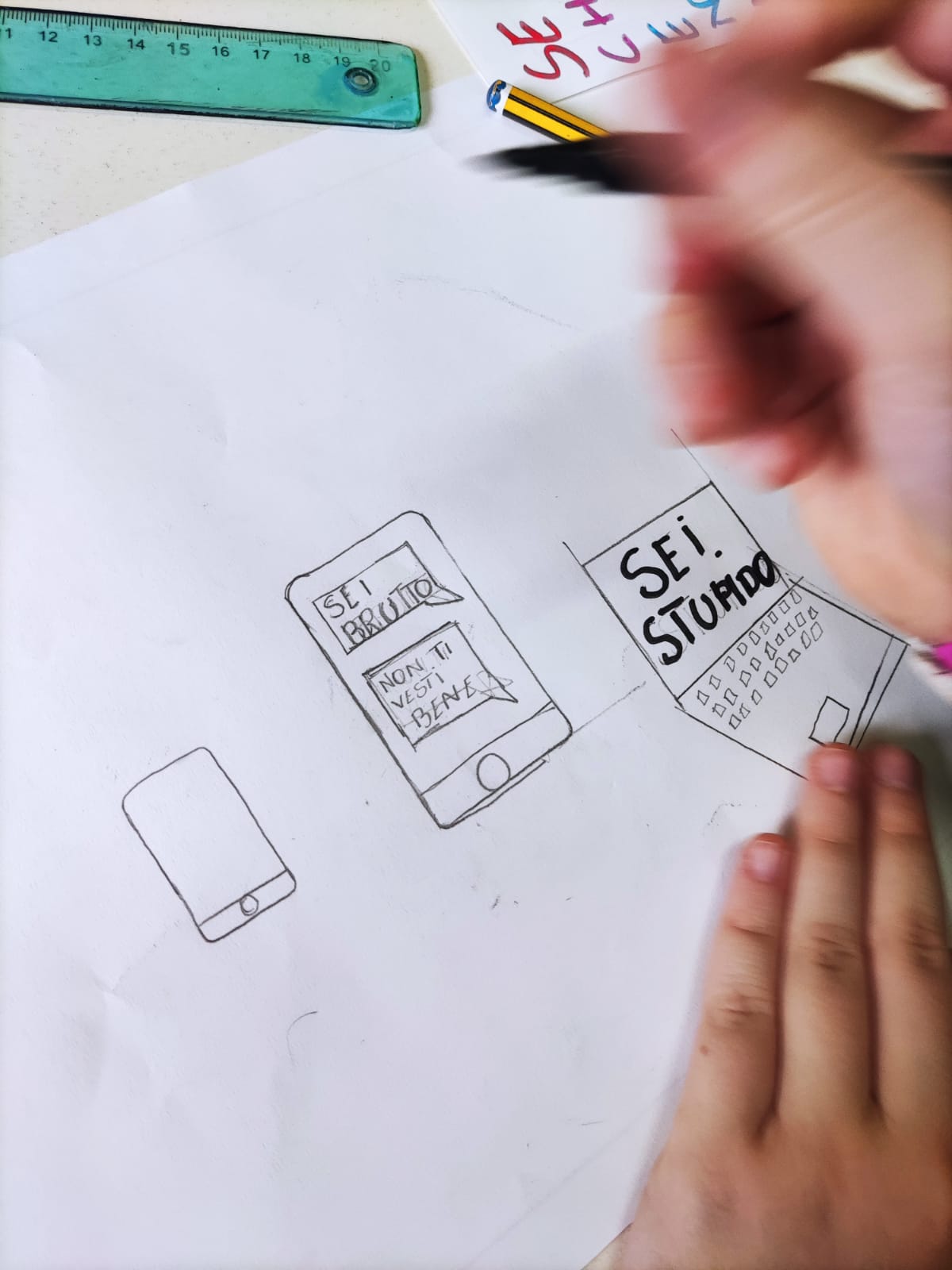 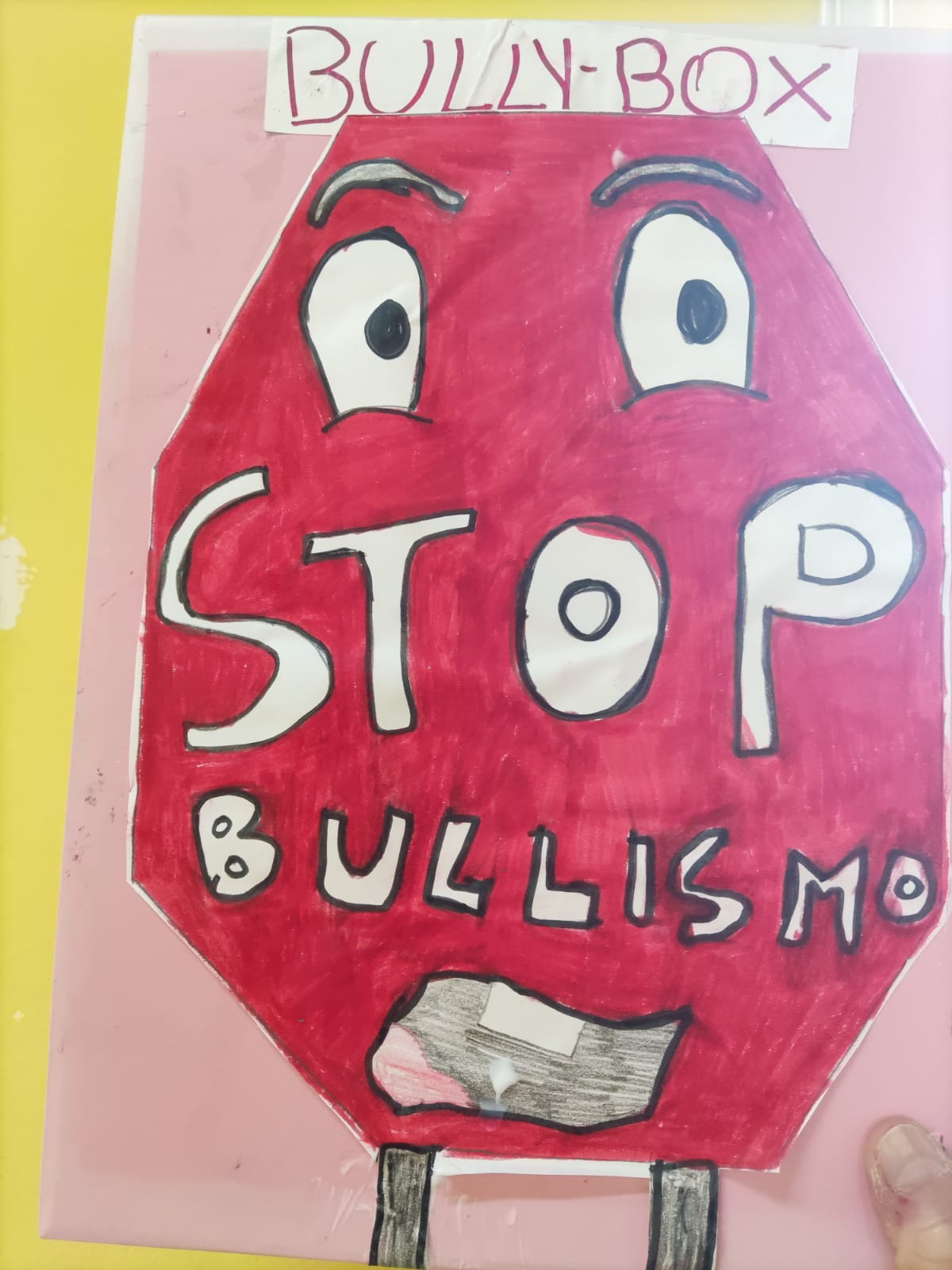 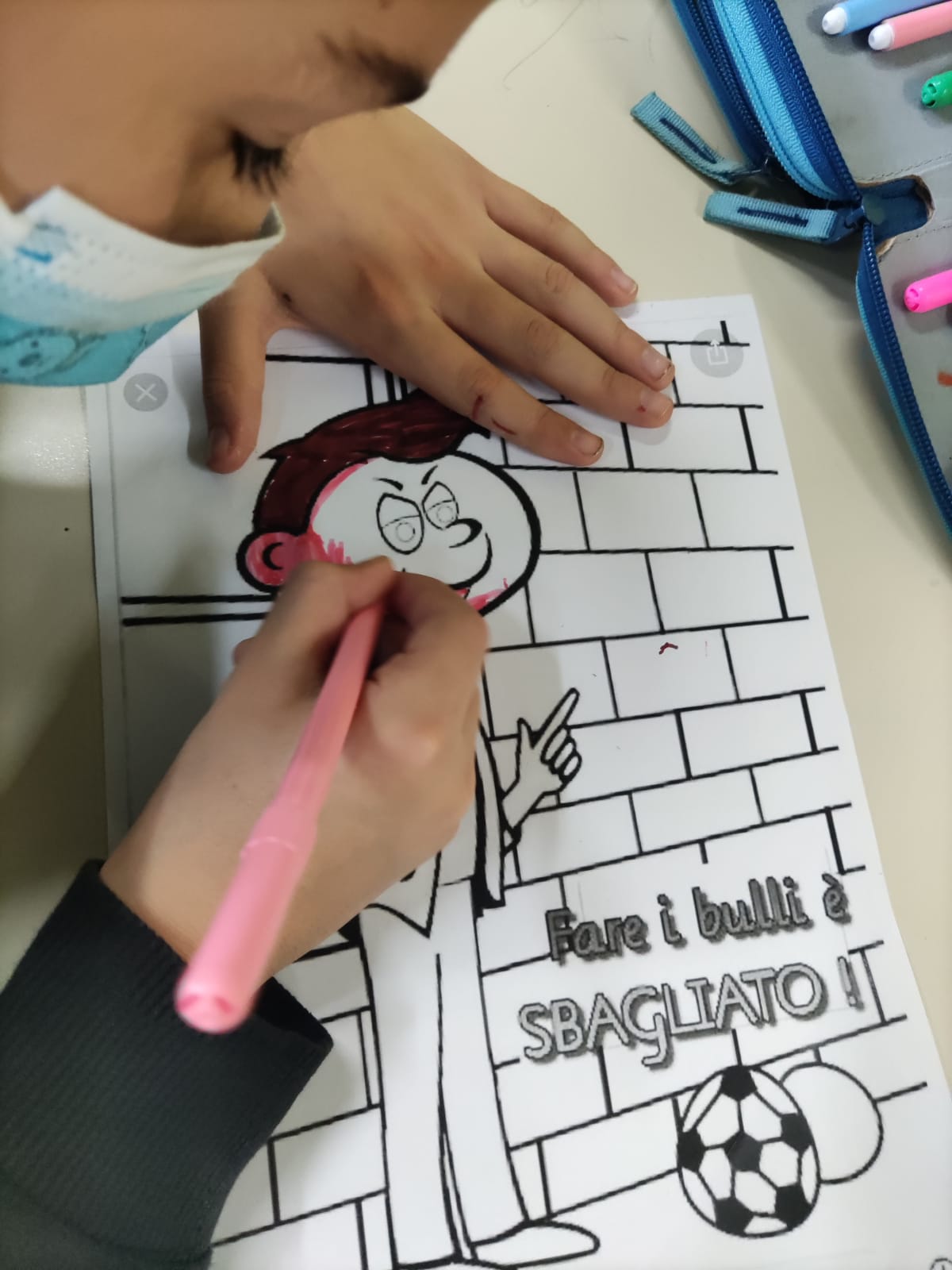 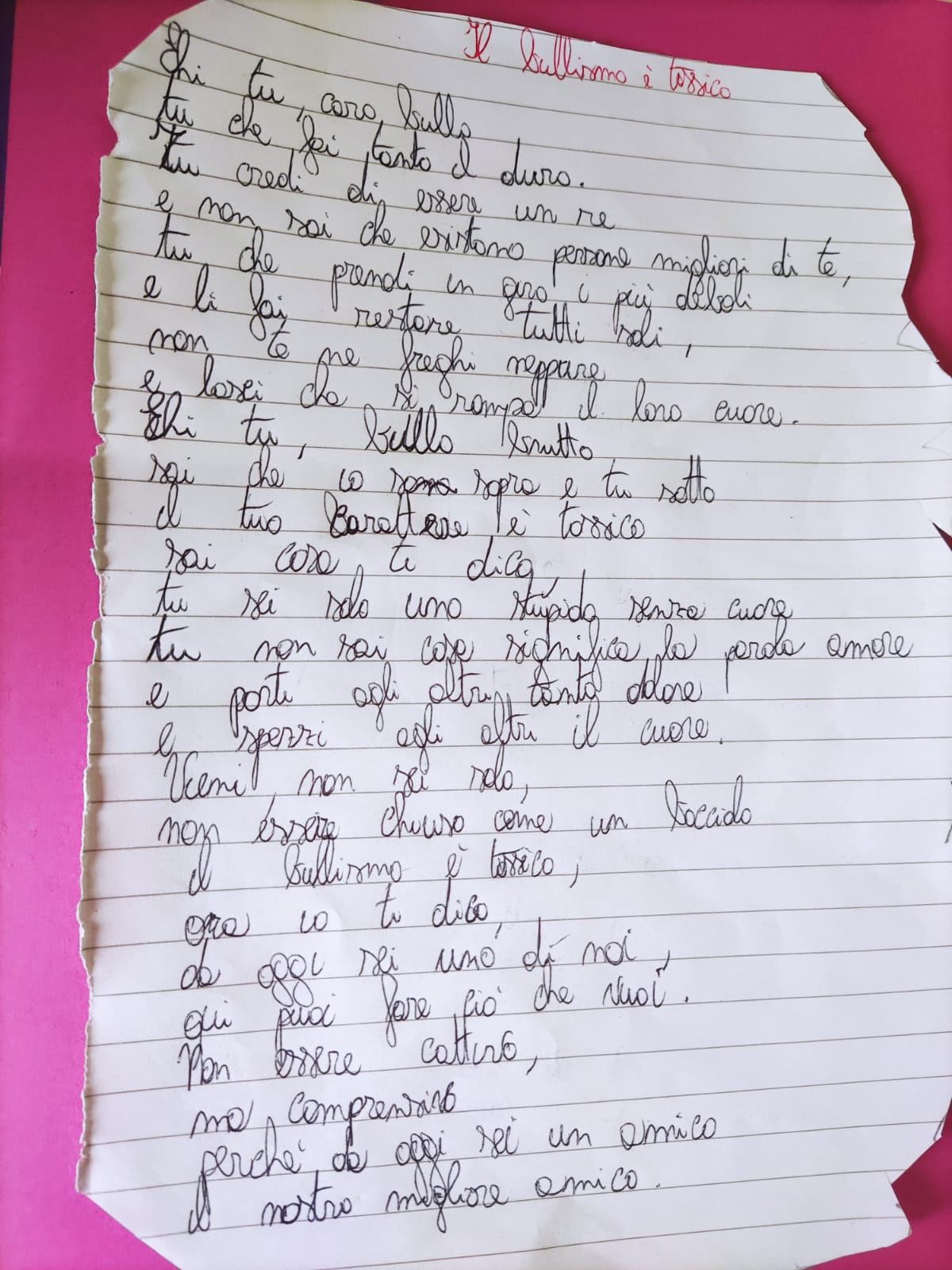 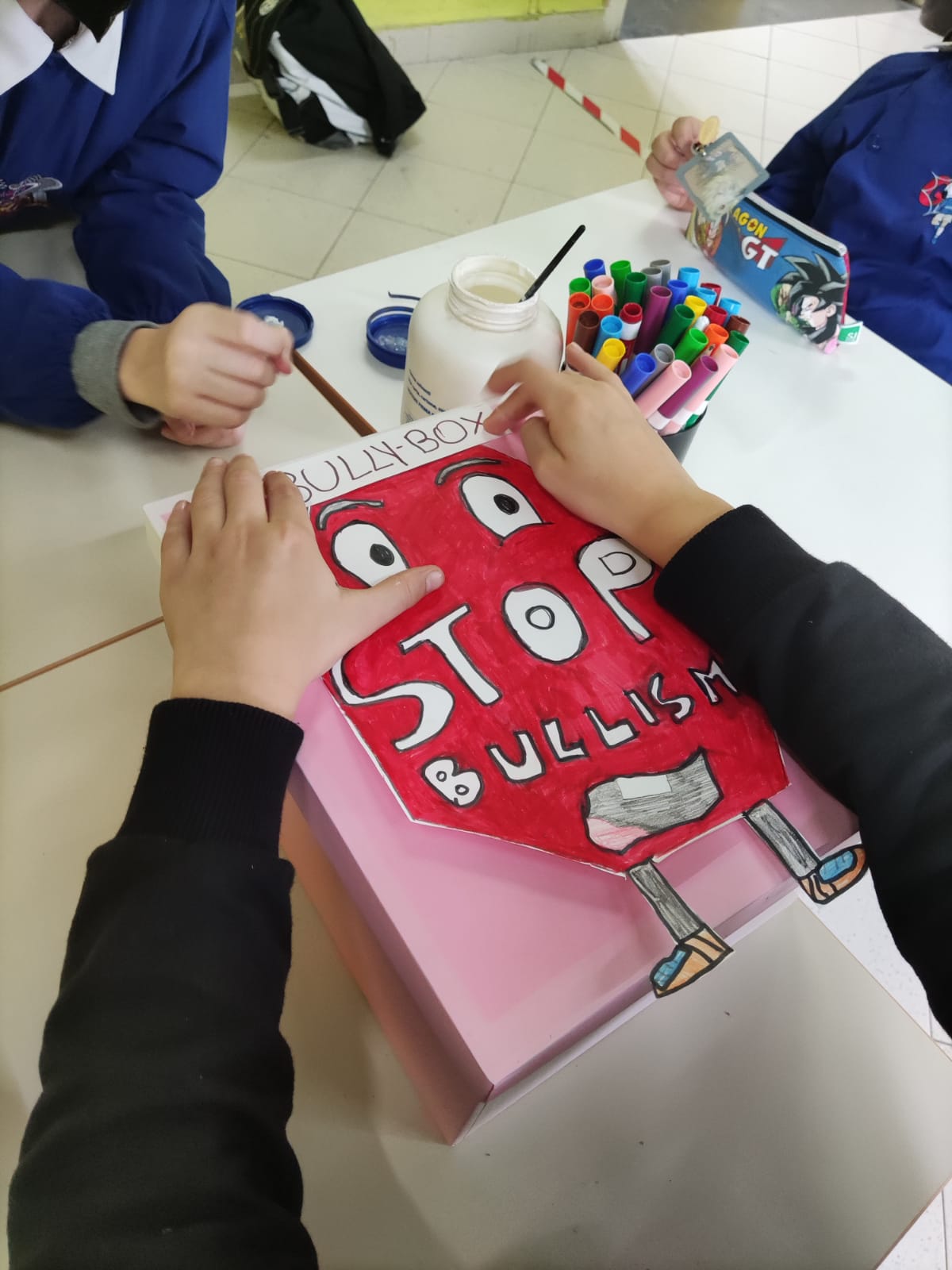 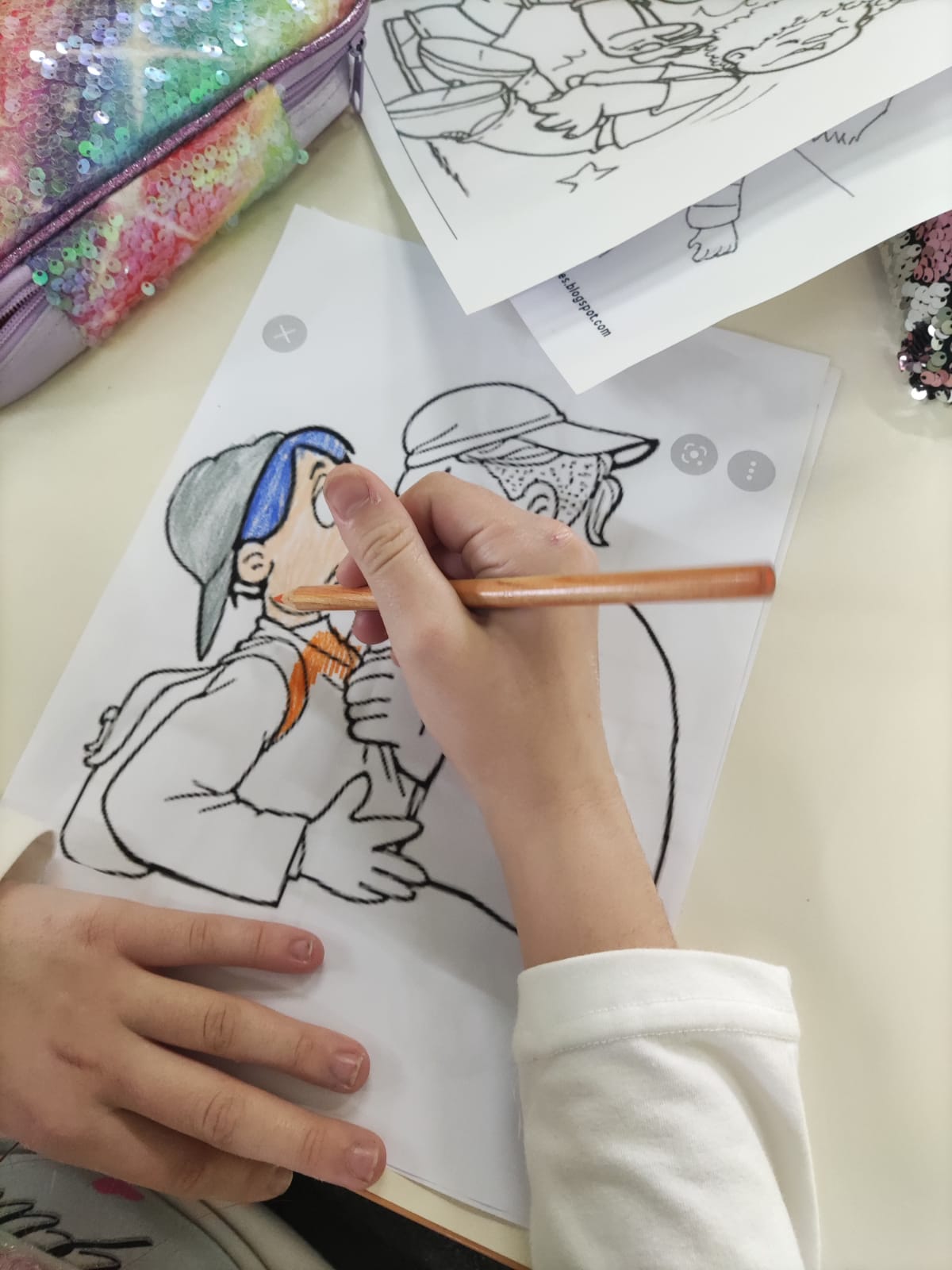 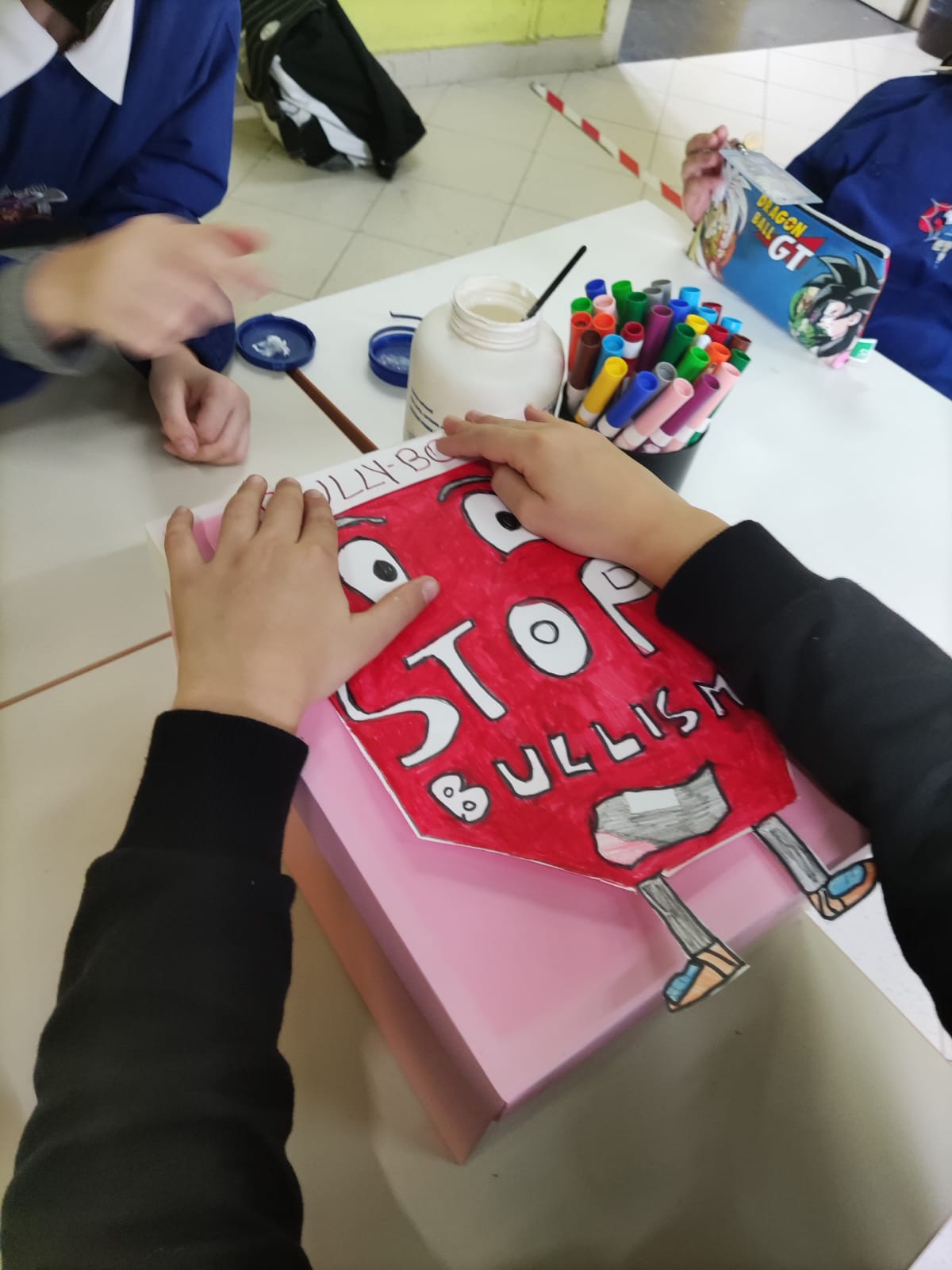 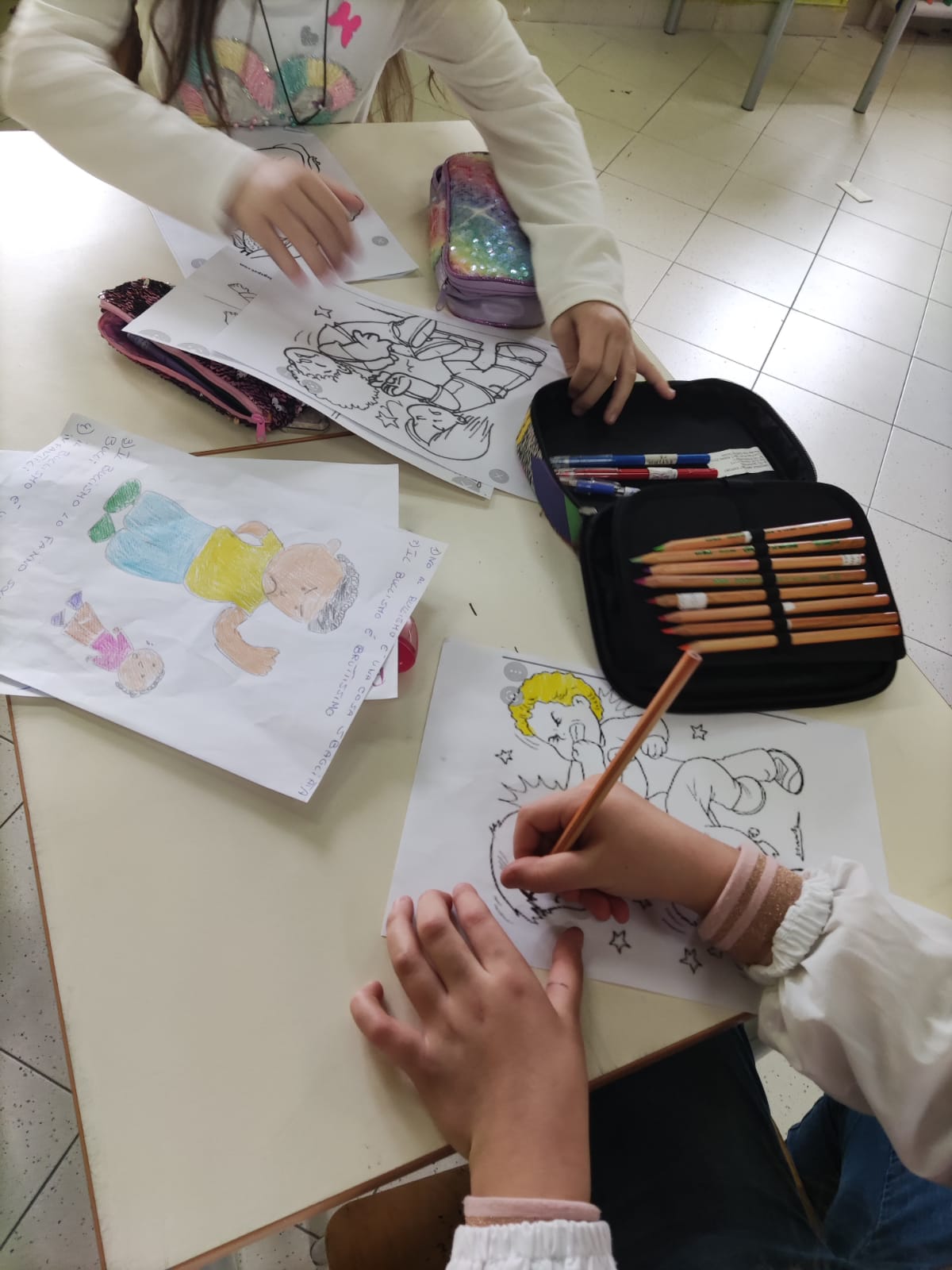 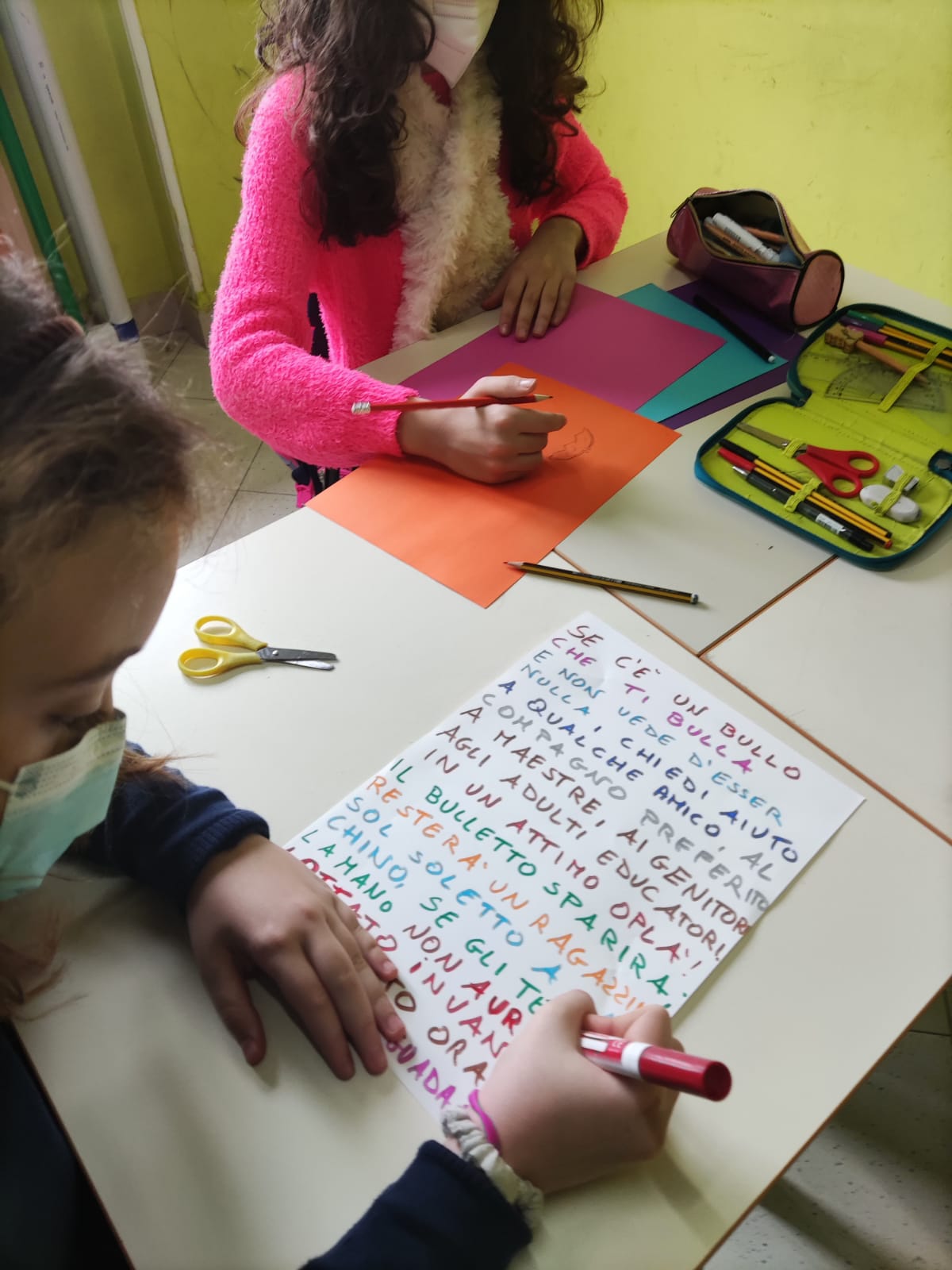 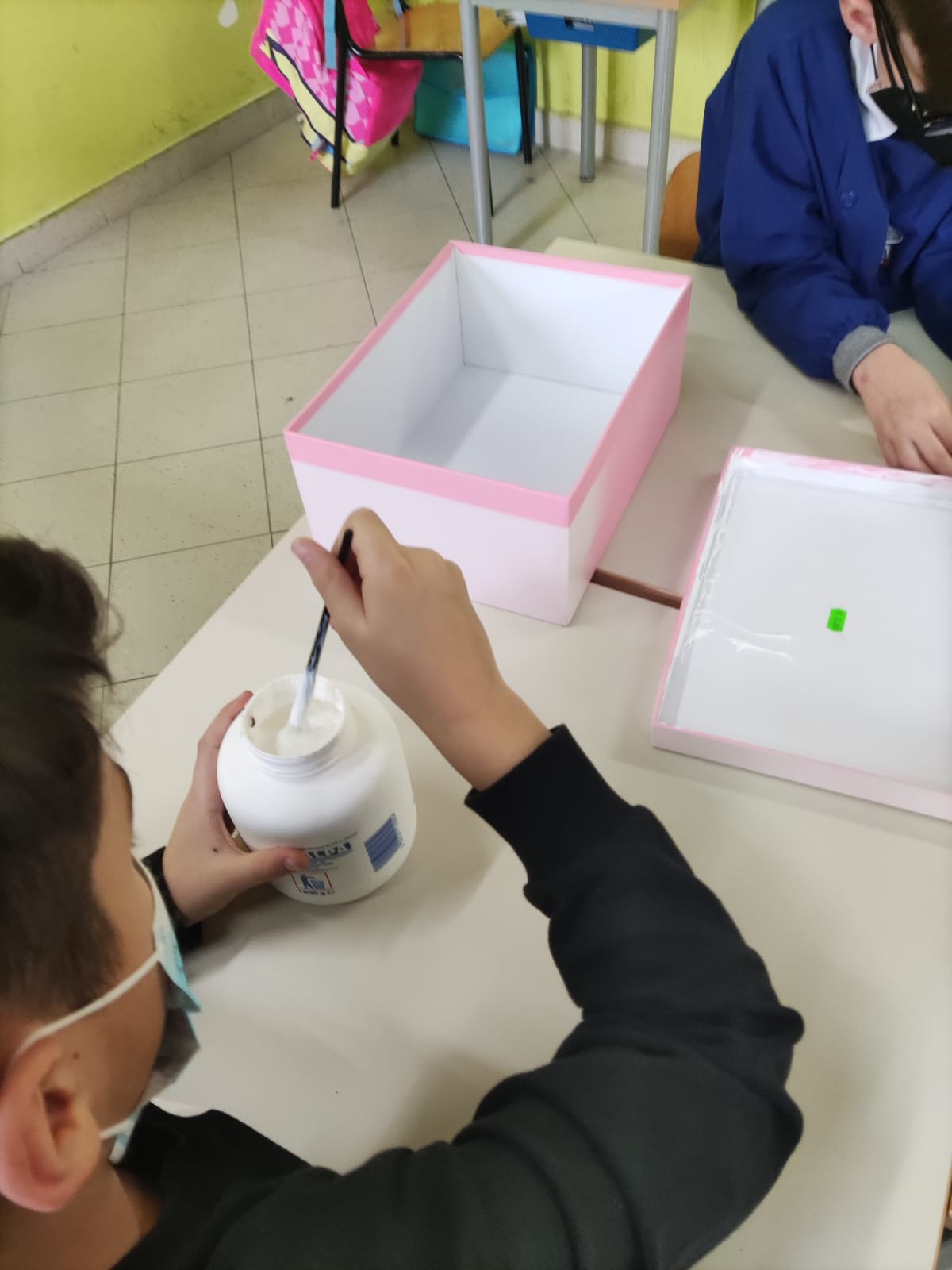 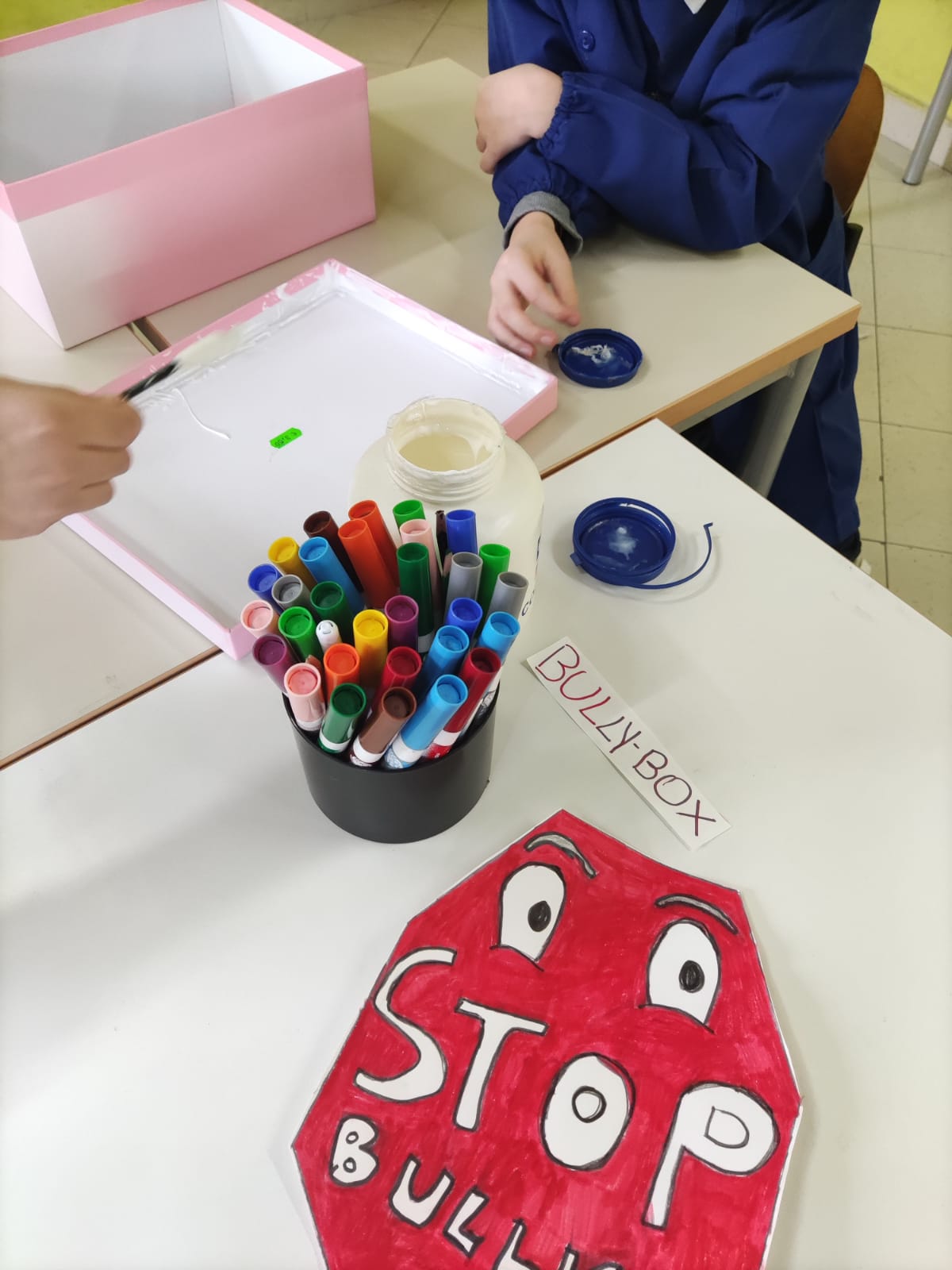 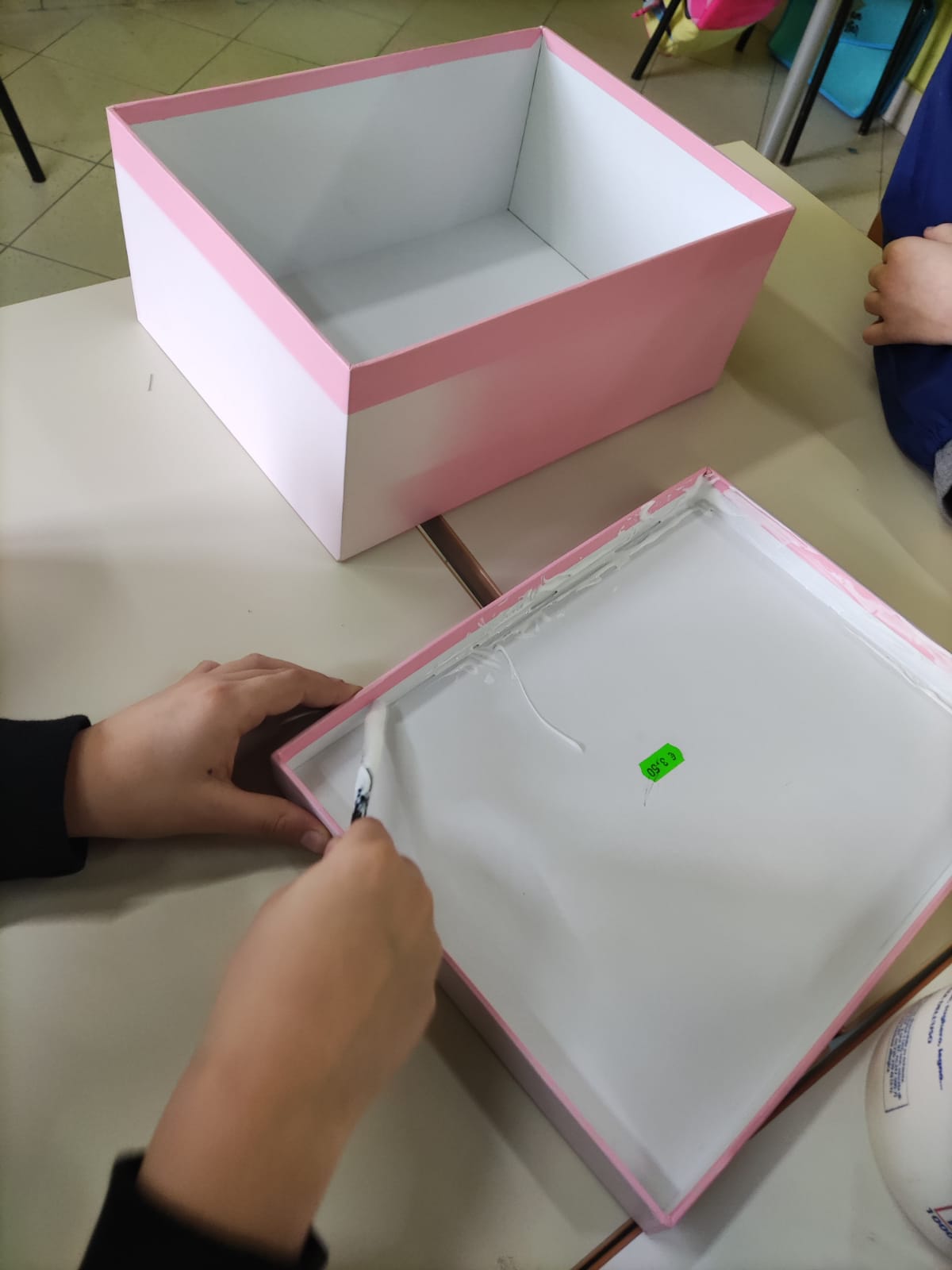 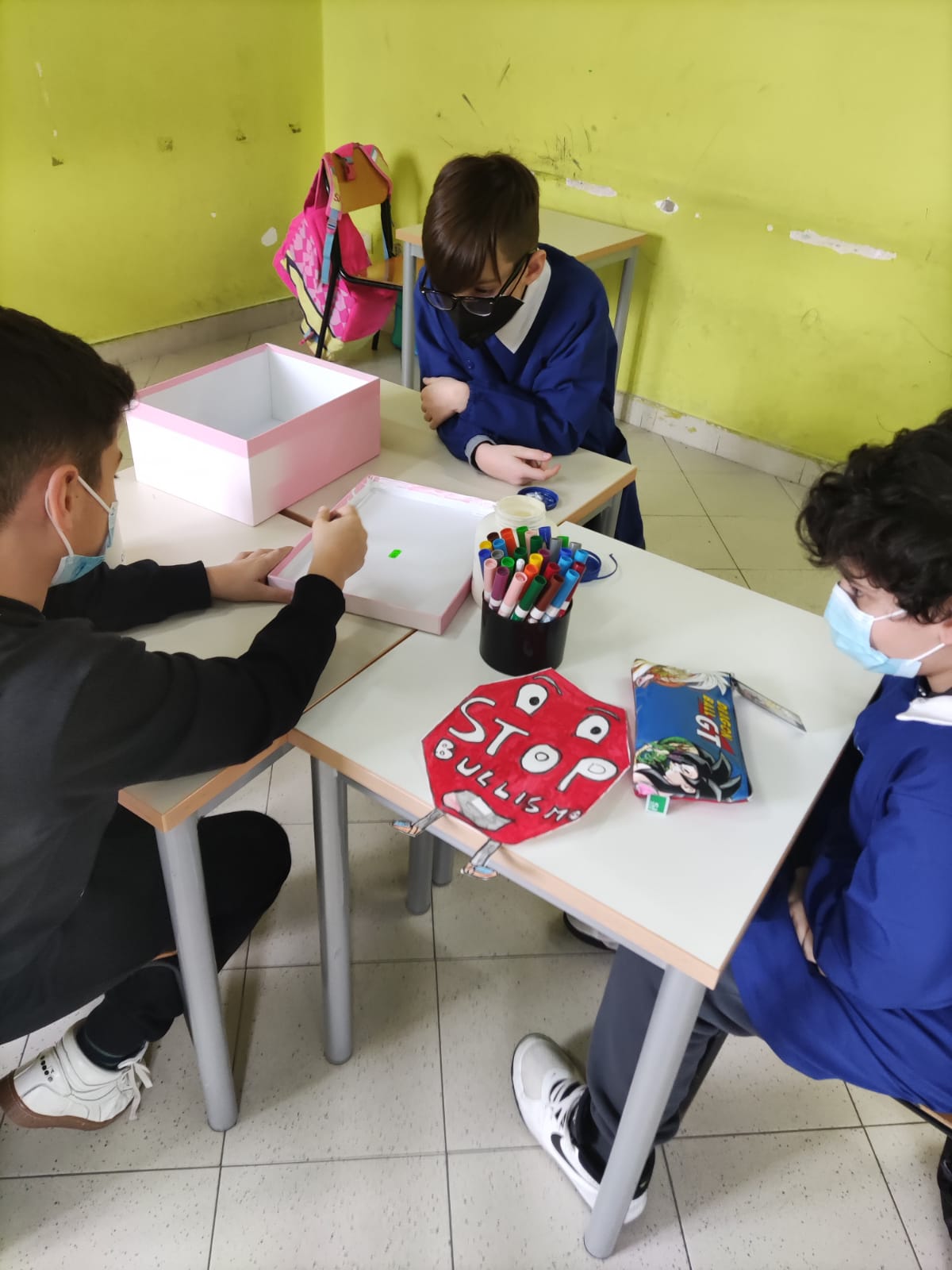 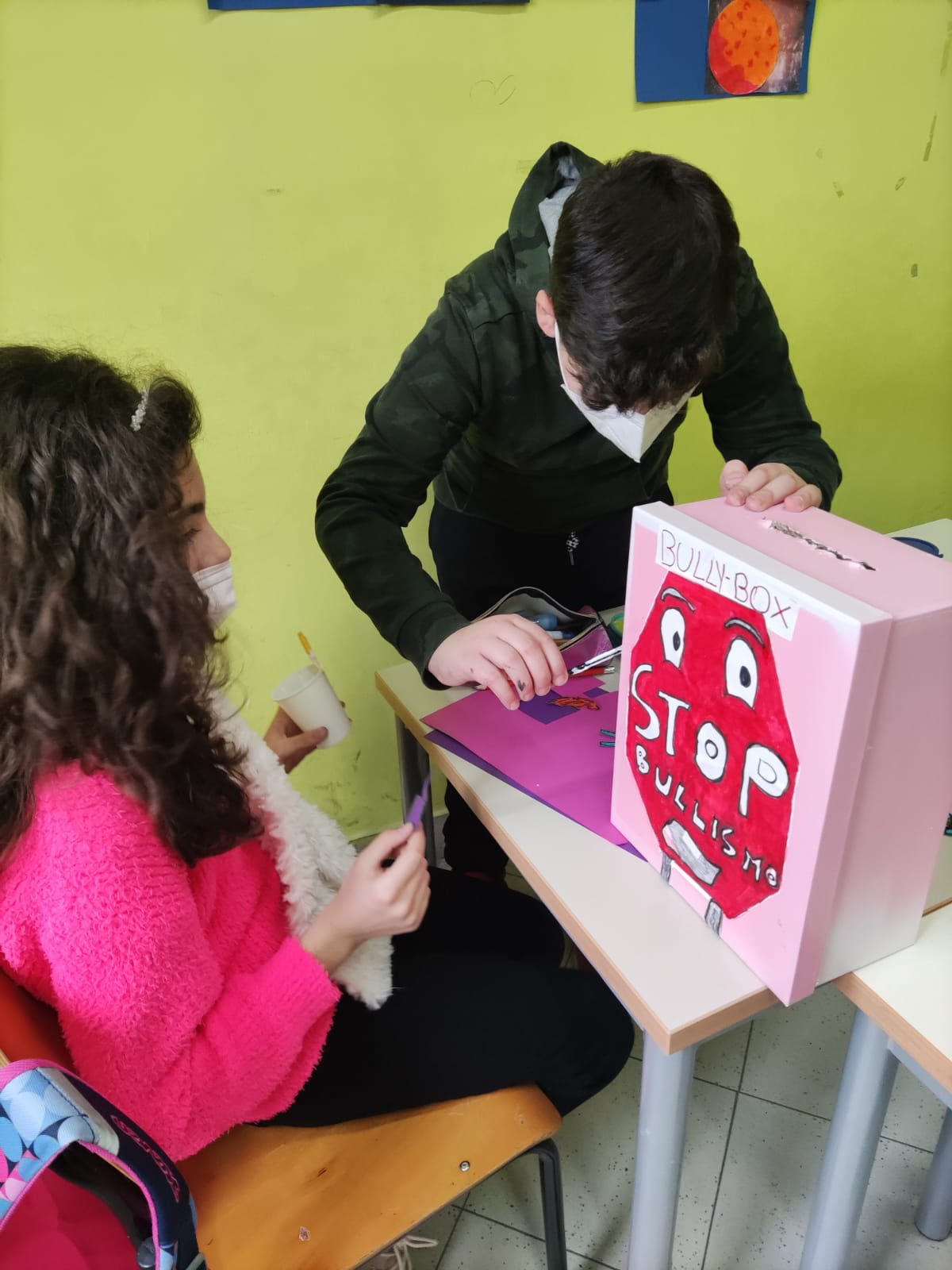 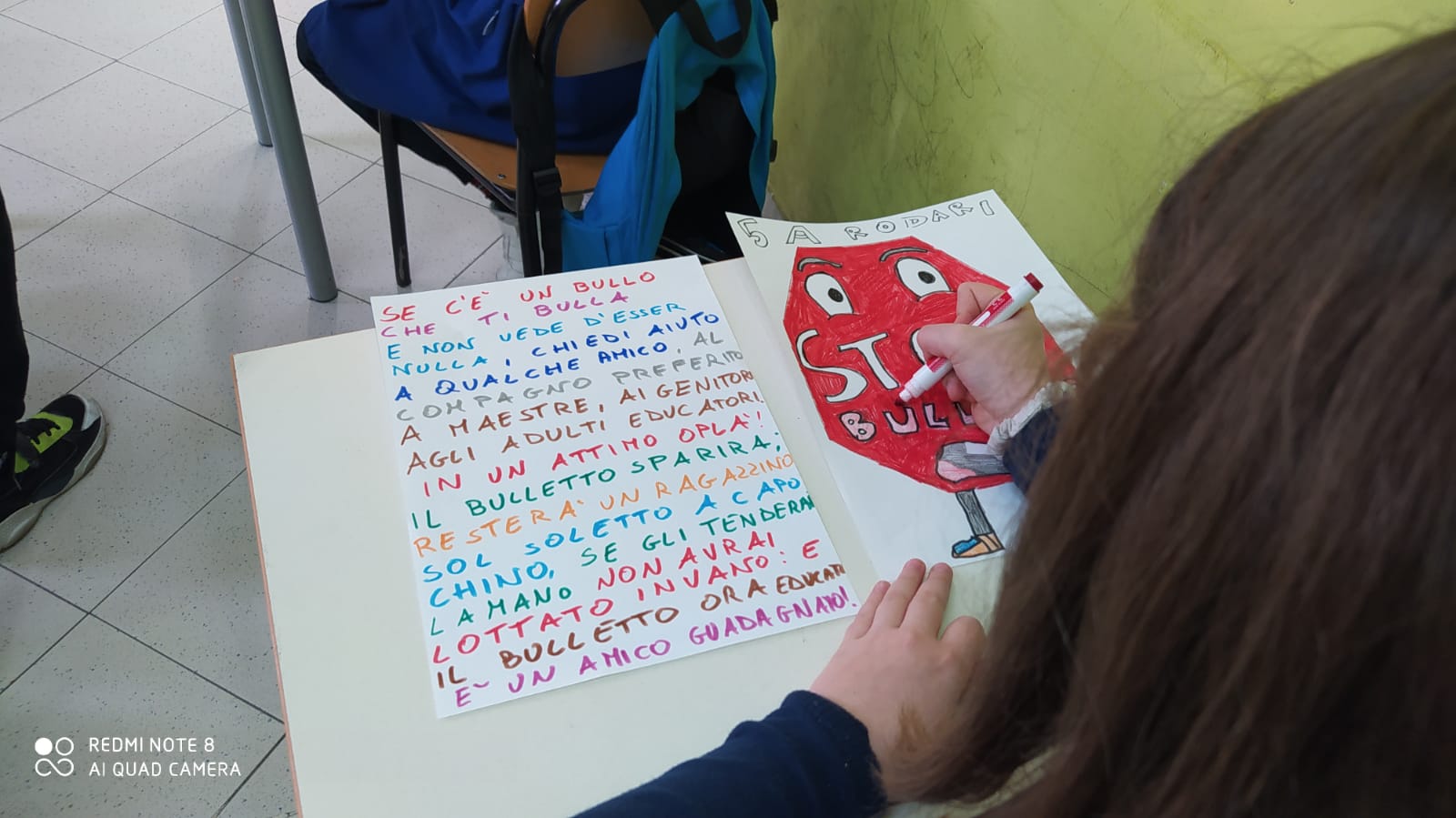 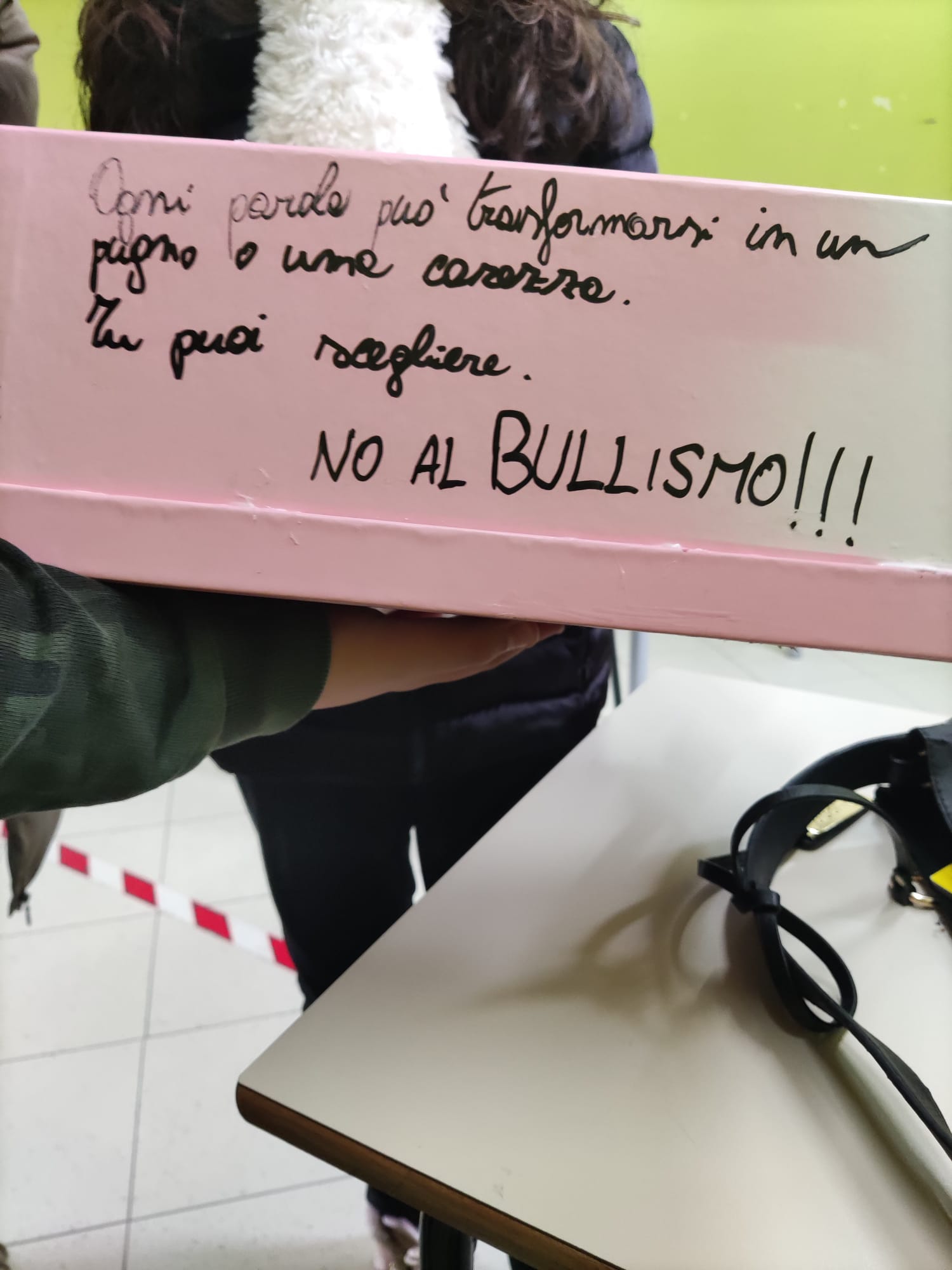 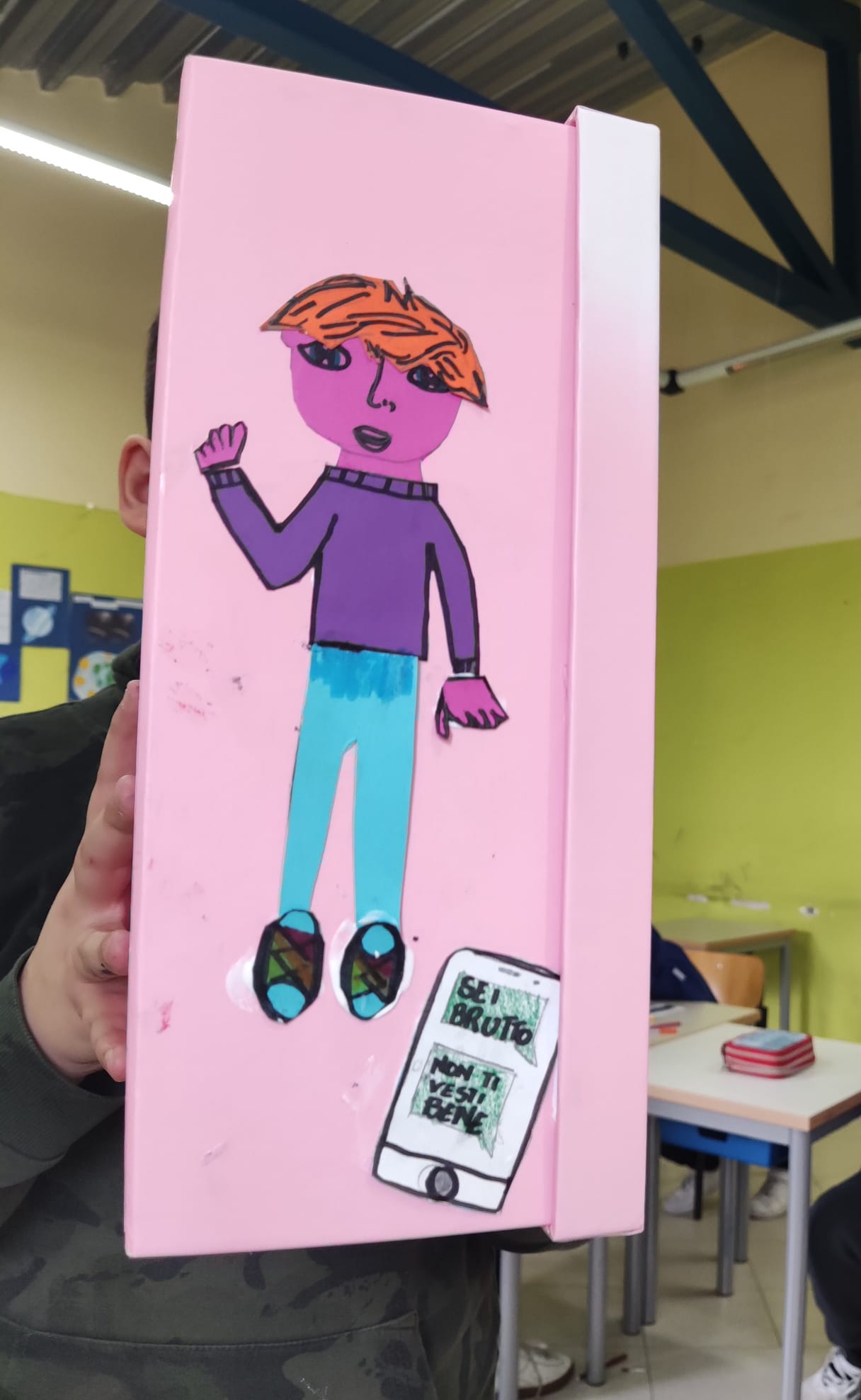 …E ORA DUE PAROLE AI BULLI!
E’ facile prendersela con i più deboli e se domani il più debole fossi tu?
Il bullismo non insegna ma SEGNA!
Il bullo è un pallone gonfiato
SGONFIAMOLO!
Grazie per l’attenzione

Classe 5 A plesso Rodari